Fonds USC Grâce-Berleur (265129)
June 16 2009 at 4:06:51
Fonds Alex Fontaine-Borguet (265293)
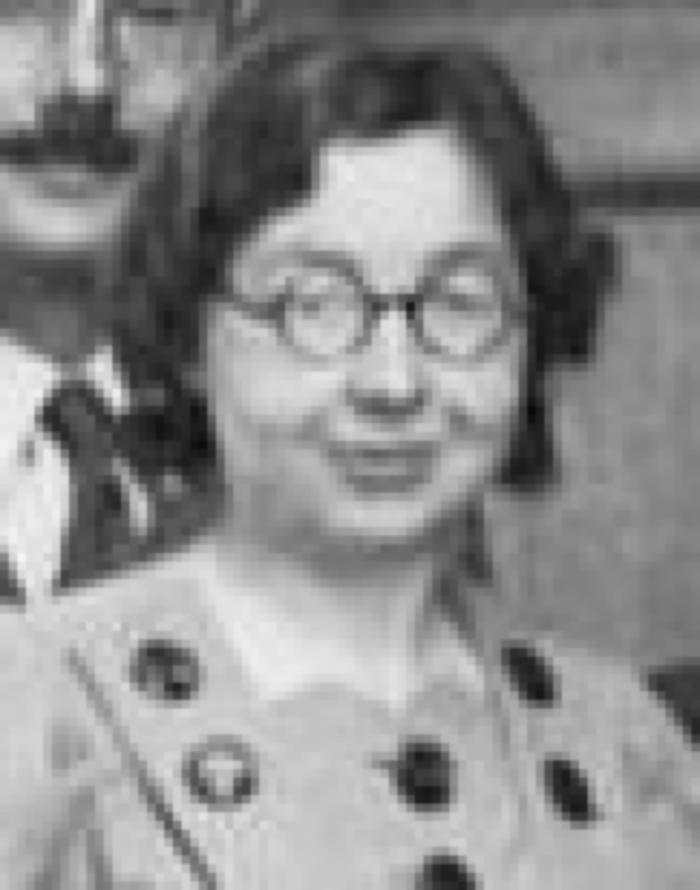 June 17 2009 at 11:06:37
Traité du domaine de propriété ou de la distinction des biens considérés principalement par rapport au domaine privé. 2ème partie (328181)
February 11 2010 at 1:02:46
Traité du domaine de propriété ou de la distinction des bines considérés principalement par rapport au domaine privé. 1ère partie (328182)
February 11 2010 at 1:02:46
Fonds d'archives d'institutions (526008)
February 18 2011 at 11:02:36
L'orateur : cours de débit et d'action oratoires (1715165)
May 22 2012 at 4:05:26
Histoire du mouvement ouvrier en Belgique 1830-1914 : Table des matières (3753425)
March 26 2015 at 2:03:42
Conseil national de Protection de la jeunesse et Comité de Protection de la jeunesse (4027077)
October 20 2015 at 2:10:35